terénní sociální pracovnice pro seniory a osoby se zdravotním postižením
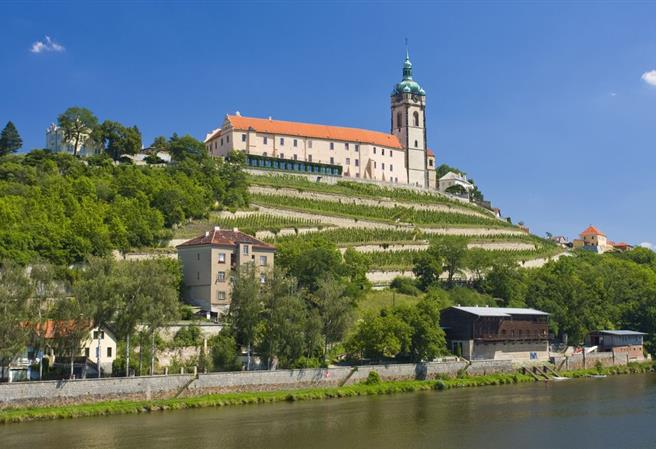 Mgr. Dana Poustková
							Městský úřad Mělník

							3. 3. 2021
ORP MělníkStředočeský kraj, 43 416 obyvatel, 39 obcí, 2 pověřené obce (Mělník, Mšeno)
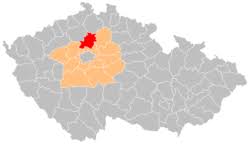 Pracovní zkušenosti
dobrovolnické centrum, pečovatelská služba,           obchodní firma, dávky hmotné nouze, domov seniorů, chráněné bydlení pro lidi s mentálním postižením,           oddělení sociálně právní ochrany dětí…
od 11/2015 terénní sociální pracovnice – městský úřad
Jaká je má role?
Kdo jsou mí klienti?
Kdo jsou mí partneři?
Jaké jsou mé nástroje?
Diakonie ČCEInstitut důstojného stárnutí
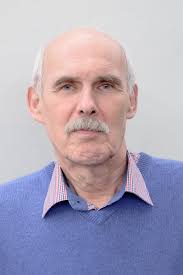 SIPS = Systém integrovaných podpůrných služeb
MUDr. Zdeněk Kalvach, Podpora rozvoje komunitního systému integrovaných podpůrných služeb: 
„SIPS by měl být právě takovým uceleným souhrnem informací, znalostí, dovedností, aktérů a přístupů, které lze v dlouhodobé podpoře lidí se závažně ohroženou, omezenou či ztracenou soběstačností a jejich rodin využít, a také námětem pro koordinaci postupu.“
„Žádný občan nikdy nebude potřebovat současně všechny uvedené prvky... Měl by však existovat ucelený přehled a obce by měly zajistit svým občanům přístup k němu, měly by se zabývat reálnou dostupností i vytvářením podmínek pro její postupné zlepšování – bez ohledu na úhradové mechanismy.“
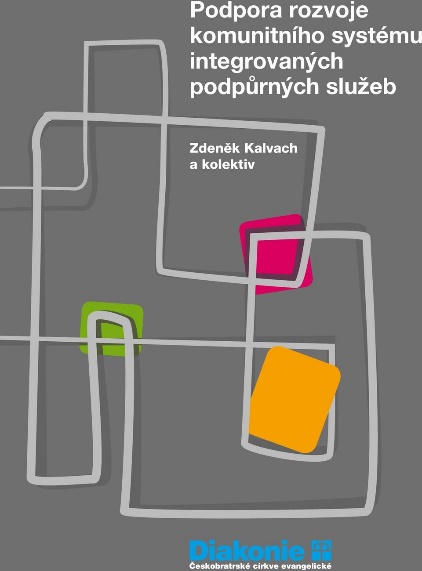 SIPS v praxi
12/2015 – SIPS
9/2016 – konference Mělník
2017 – 2018 – Zapojení do projektu
Mapa podpory

Principy při práci s klienty
péče x podpora
hledat a podporovat silné stránky a kompetence klienta a jeho okolí, co zvládne…
neměnit to, co funguje…
individuální přístup a respekt ke klientovi, jeho způsobu života, přáním a možnostem
srozumitelné, jednoduché a zároveň komplexní, užitečné, profesionální
Koordinátor podpory
dříve geriatrická sestra (v 80. letech 20. století)
zahraničí: 
Velká Británie – komunitní sestra (distict nurse)
Nizozemí – case manažer

koordinátor podpory 
ideálně sociálně-zdravotní pracovník (komunitní sestra)
osobně poradí přímo v místě + doporučí další postup – „významně tak oddaluje potřebu využití pobytové služby na dobu, kdy je nutnou a jedinou možností, jak důstojně prožít závěr života“
osobní pomoc a osobní rada, informace šité na míru otázkám a problémům klientů a pečujících
Kompetence koordinátora (Diakonie ČCE + MěÚ Mělník)
Poradenství pro klienty a širokou veřejnost + osvěta
Vyhledávání potencionálních klientů (depistáž)
Přijímání podnětů a upozornění občanů (i organizací)
Vedení karty klientů SIPS
Doprovázení a poradenství (pečující, rodina atd.)
Hodnocení potřeb (Carers´assessments, person-centered planning atd.)
Zprostředkování služeb, pomoci – dávky, pomůcky, služby atd.
Komunikace s praktickým lékařem a službami
Komunikace se subjekty zainteresovanými na podpoře klienta
Aktivní sledování a návštěvy klientů (dispenzarizace)
Komunikace s odborníky v obci a jejich propojování (kulaté stoly…)
Podněty pro plánování integrovaných služeb (SIPS) atd.
SIPS                                                								Zdroj: Mgr. Petr Wija, Ph.D., Brno,  18. května 2016Institut důstojného stárnutí, Diakonie ČCE
respitní a pobytové sociální služby
domácí péče, paliativní péče, rehab., fyzioterapie
zdravotnická zařízení (nemocnice, LDN)
pečovatelská služba, tísňová péče
koordinátor
podpory 
(obec)
příspěvek na péči, finanční pomoc
praktický lékař, sestra
poradenství, pečující, rodina
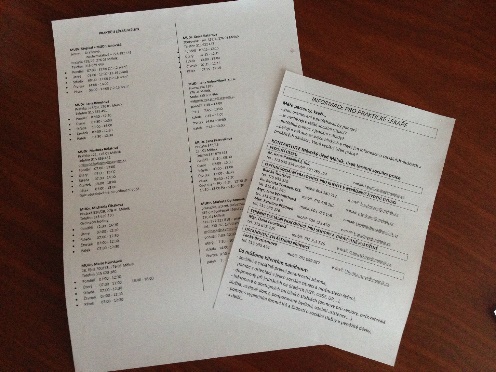 Mobilní kancelář
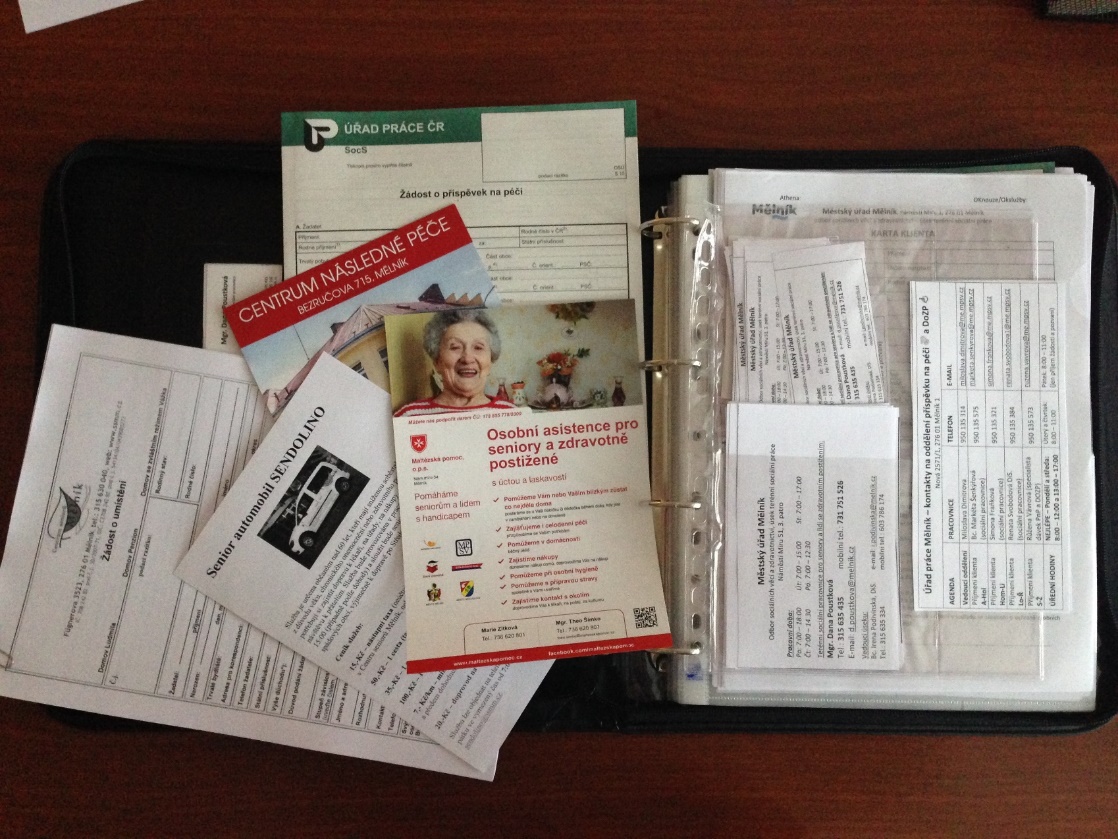 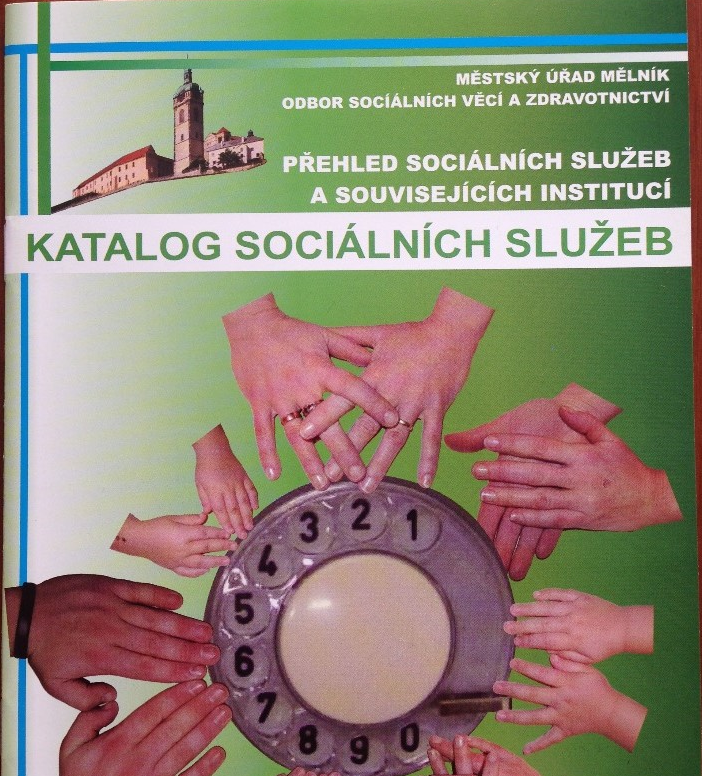 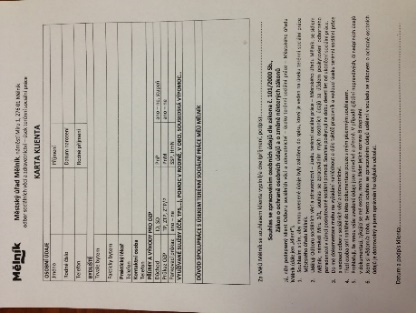 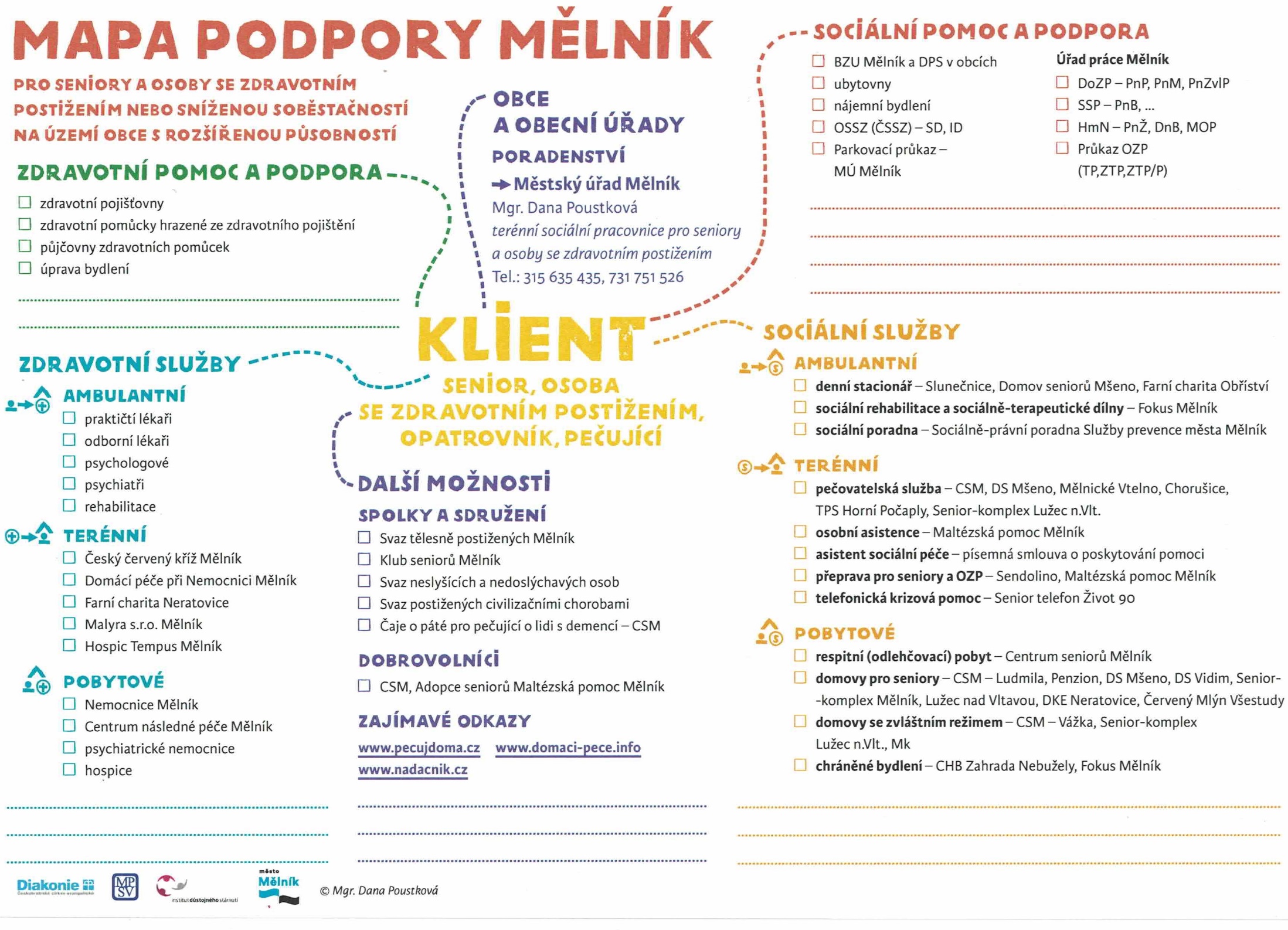 Pan Josef

73 let

rozvedený

2 děti – nestýkají se

dříve montážní dělník

v 65 letech – zranění 

DS – rehabilitace - zpět  

PnP – I. stupeň
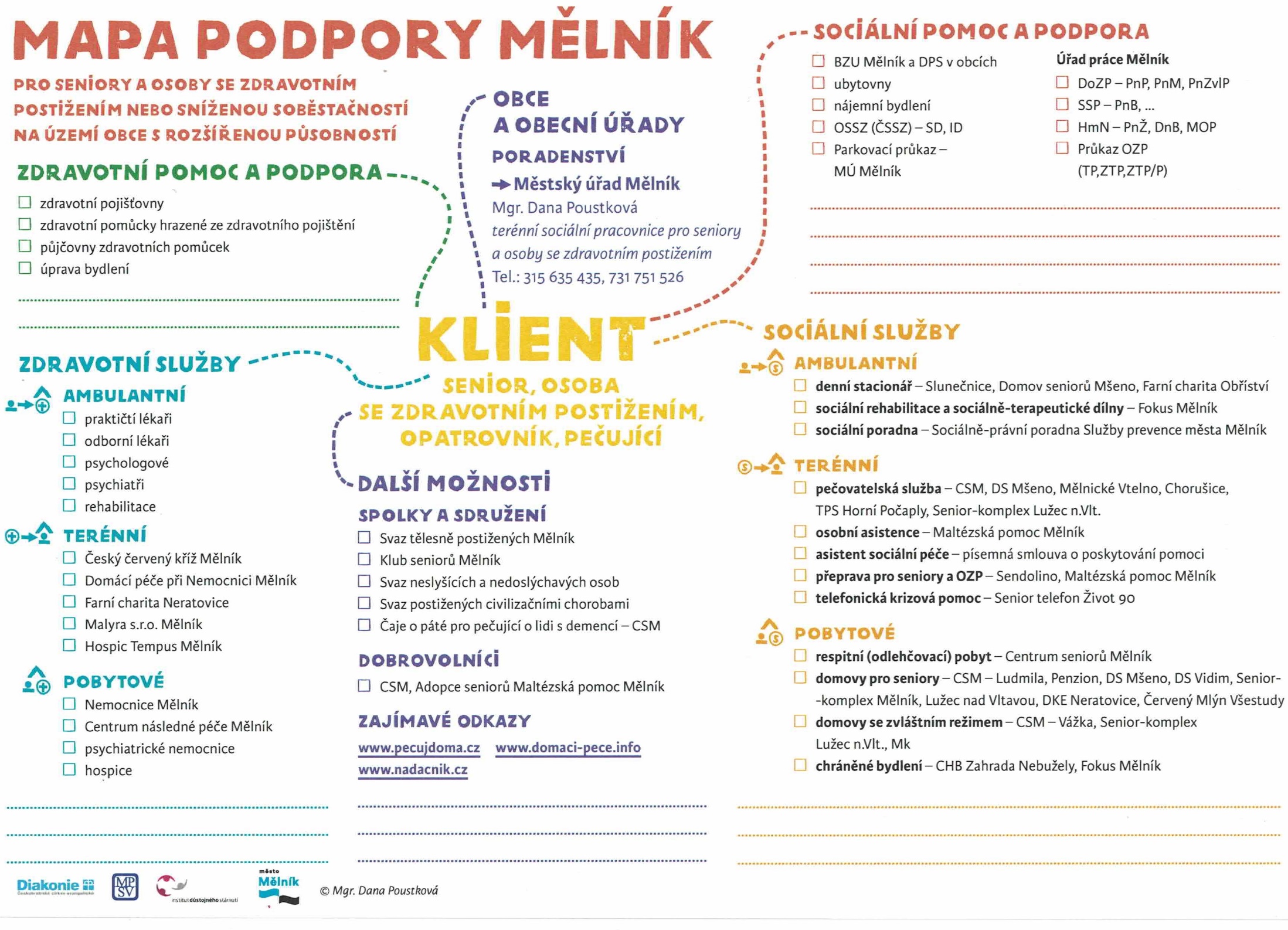 11/2016

správce ubytovny

doprava k lékaři – Sendolino

PnP
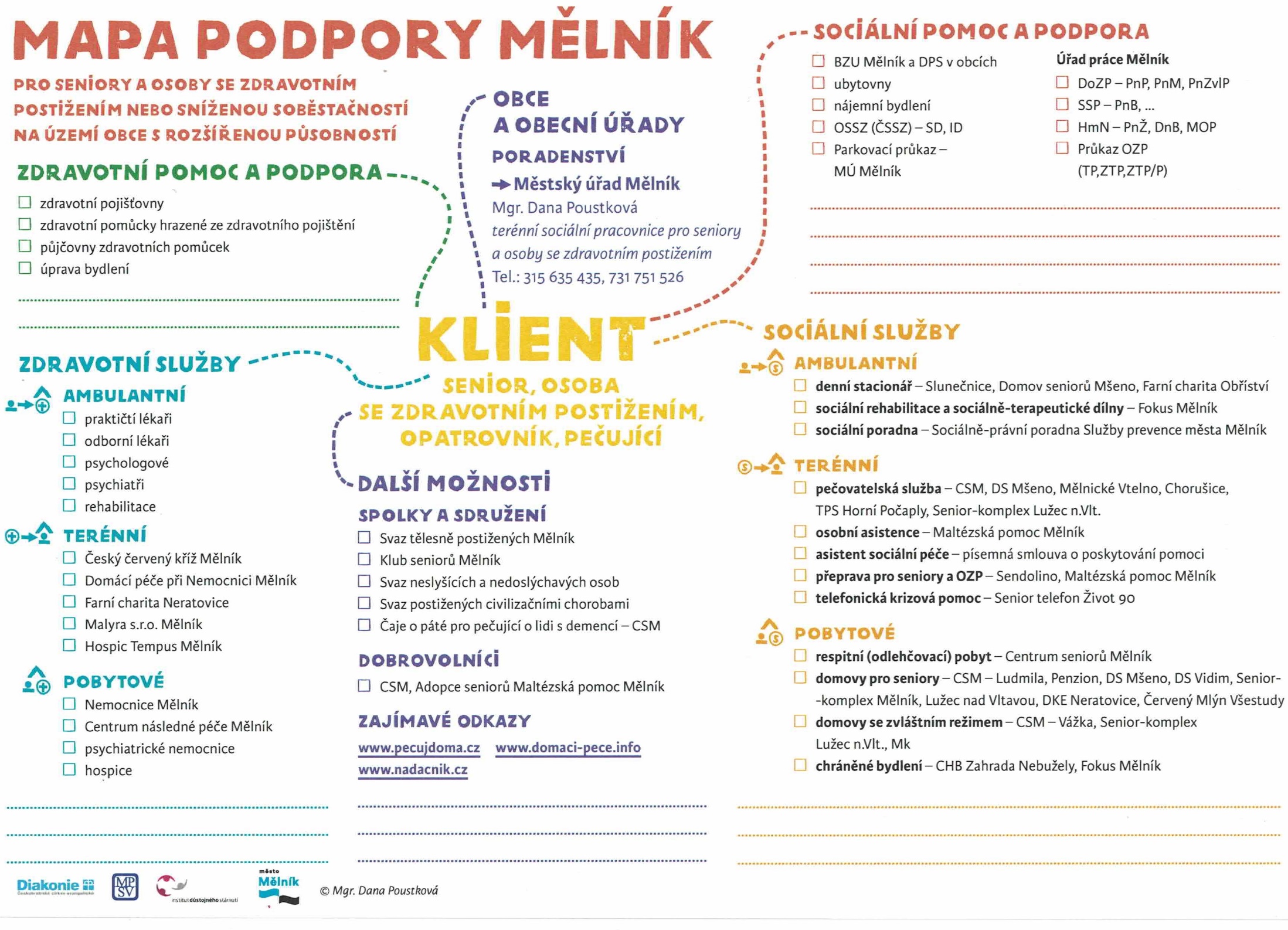 2017


dispenzarizace – periodické návštěvy, nabídka podpůrných služeb, zdravotní péče
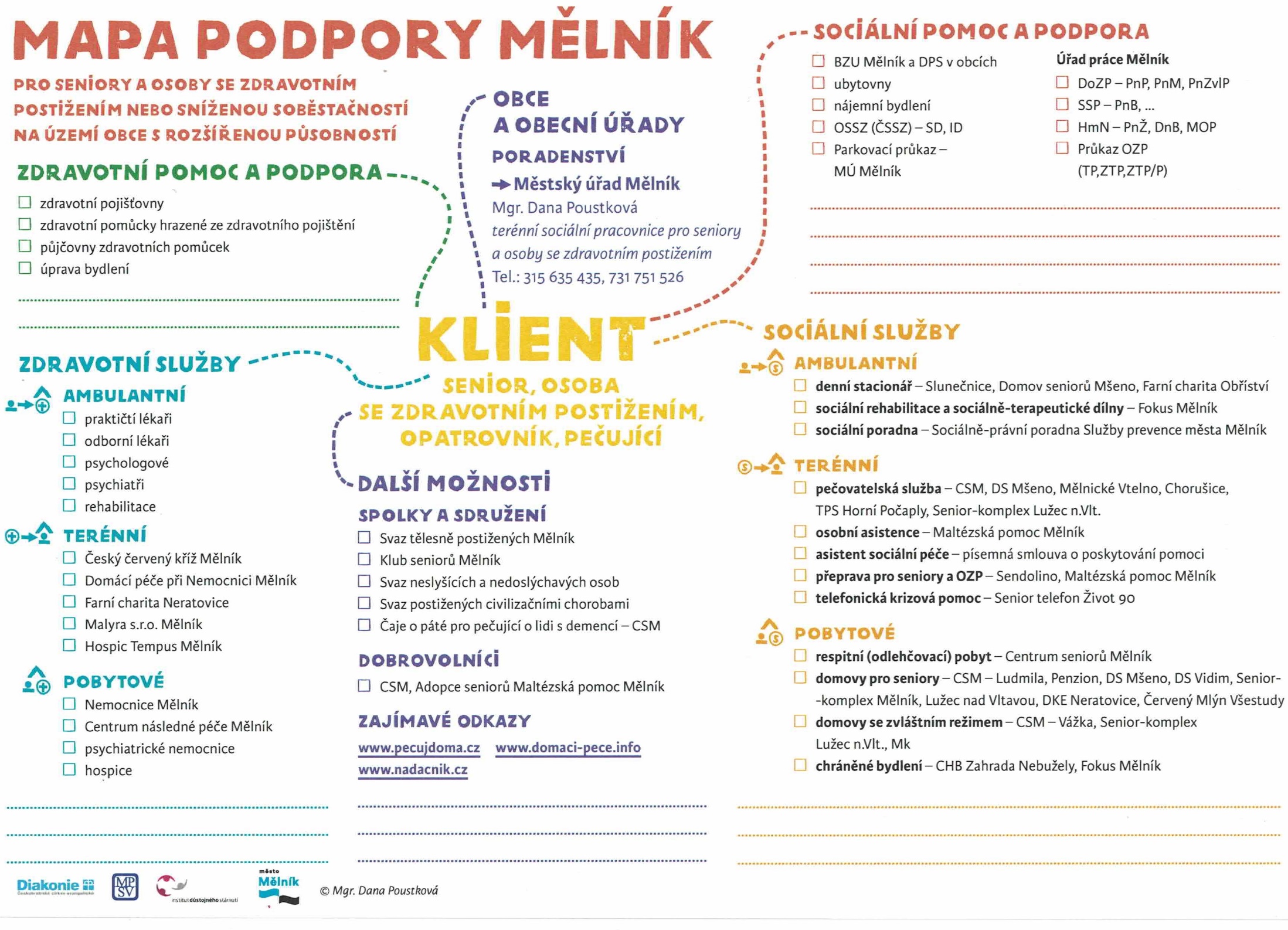 3/2018

zhoršení zdravotního stavu

TPS – obědy

zvýšení PnP

DS - žádost + návštěva
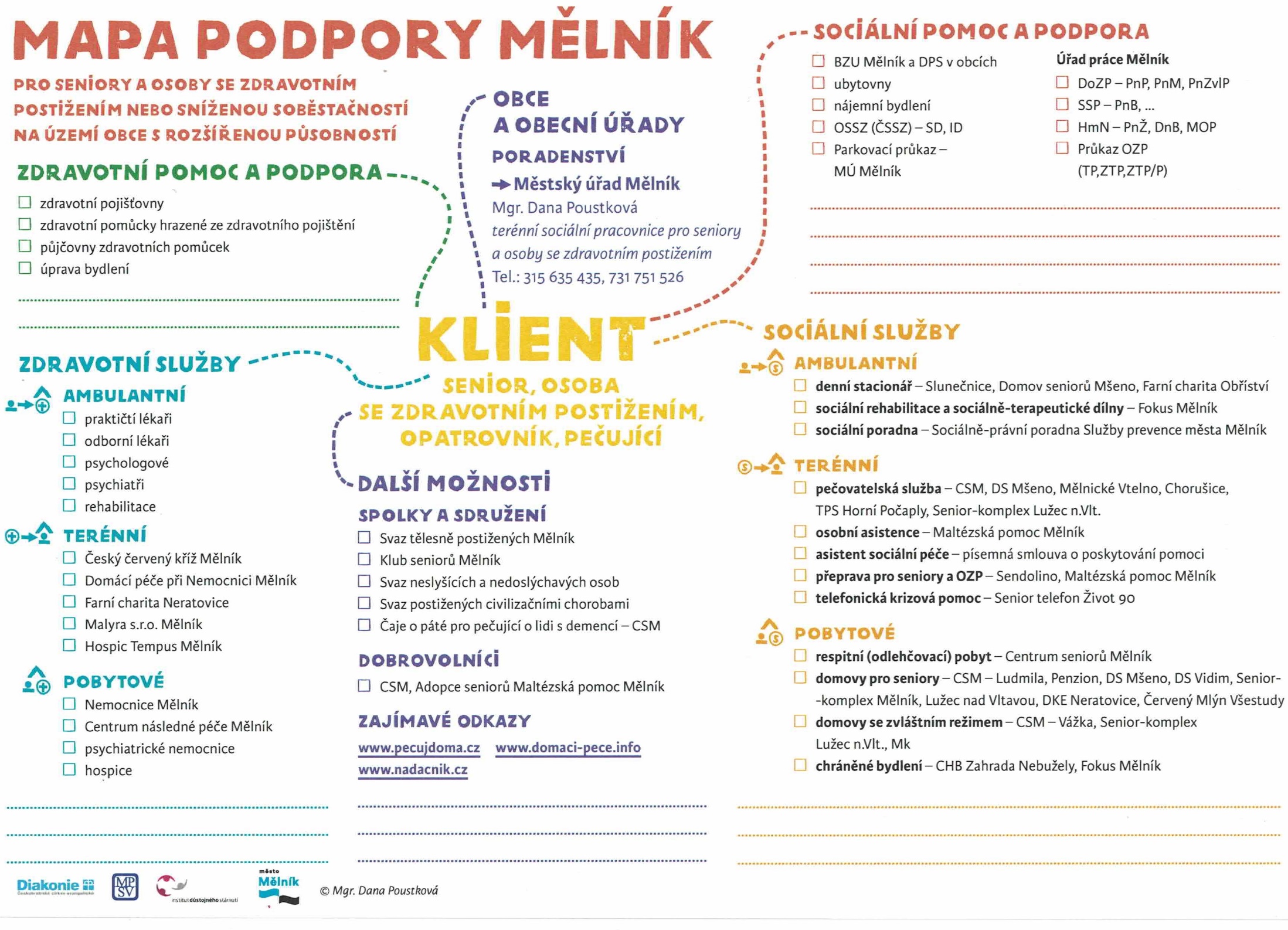 7/2018

další zhoršení zdravotního stavu

inkontinenční pomůcky (MěÚ, praktický lékař)

domácí péče – ČČK 

rozšíření služeb TPS

odborná vyšetření – sanita
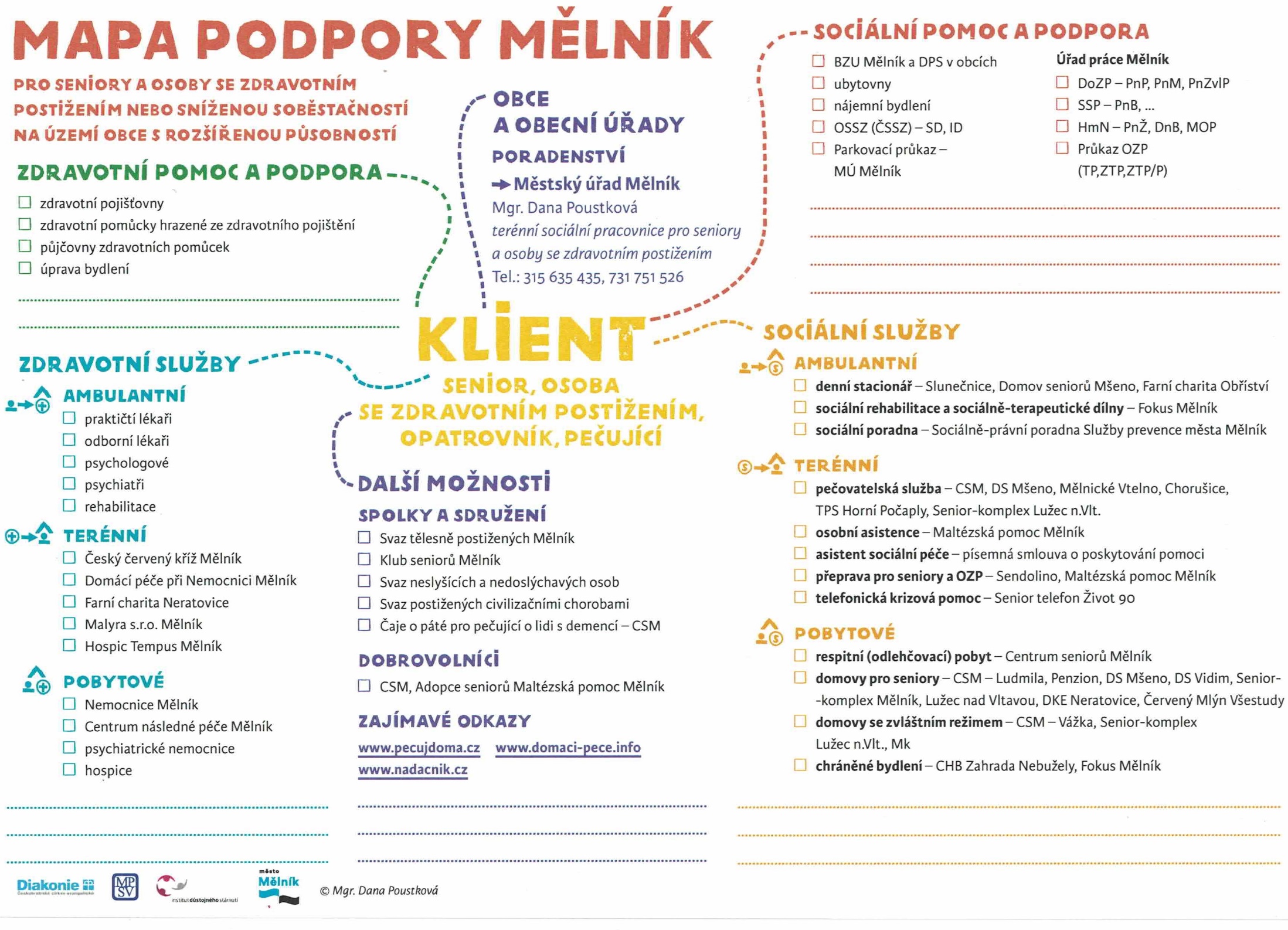 Pan Josef

zemřel v 10/2018

10 dní v nemocnici

dožil na ubytovně, jak si přál
Další kazuistiky
Pan B. 
psychiatrická nemocnice, obec, sousedé, pečovatelská služba, přijetí…

Pan R.
schizofrenie, matka, pečovatelská služba, psychiatr, praktik, domácí péče, sousedé

Paní H.
obec, Alzheimerova choroba?, synové, psychiatr, pečovatelka, psychiatrická nemocnice, případová konference, opatrovnictví,  domov se zvláštním režimem

Pan J.
mentální postižení, matka, synovec, psychiatr, zvláštní příjemce důchodu – opatrovnictví, domov pro osoby se zdravotním postižením

Paní M.
propuštění z nemocnice + domácí péče -- pečovatelská služba, podpis smlouvy za ORP, doprovody, psychiatr, návrh na ustanovení opatrovníka
Plány…
Aktualizace Mapy podpory 
aktualizace + instituty – zvláštní příjemce důchodu, opatrovnictví…
pomocné karty – dávky OZP,….
 
Vytvoření Mapy potřeb
jednoduchá, aby korespondovala s Mapou podpory…

Projekt Domova Sue Ryder – case manager
Další podněty do praxe…

Středočeský kraj – Podpora neformálních pečující

Diakonie ČCE – Nouzový plán péče

Lidé s demencí
„far plán“ jednotlivých kroků, možností…
Diskuse, dotazy, náměty…
PROSTOR PRO VÁS

Děkuji za pozornost
	

	Mgr. Dana Poustková	
	Městský úřad Mělník
	terénní sociální pracovnice pro seniory a osoby se zdravotním postižením
	Tel.: 315 635 435, 731 751 526 
	d.poustkova@melnik.cz